Managed Care Market Share Report
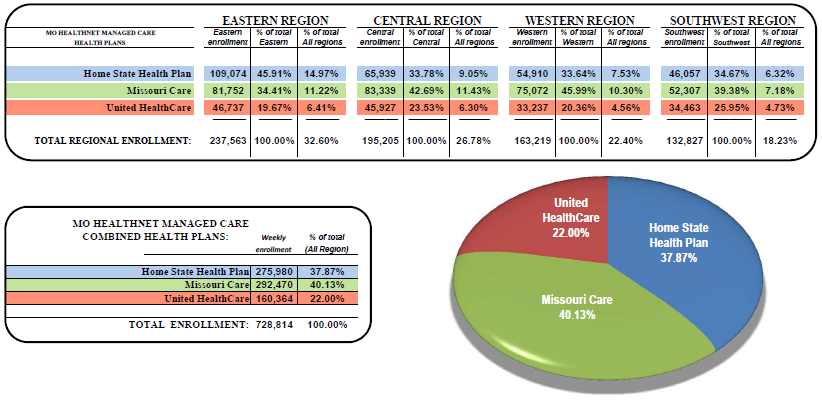 As of August 11, 2017
Managed Care Weekly Enrollment for 1915B & CHIP
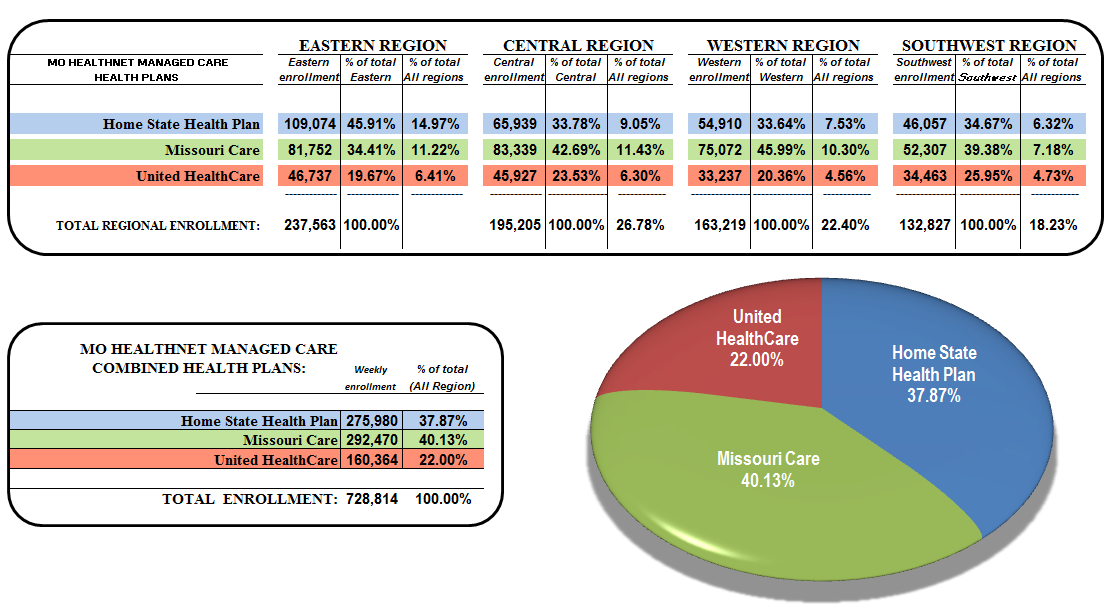 2